Umowa międzynarodowej sprzedaży towarów
Dorota Wieczorkowska
Zakład Prawa Gospodarczego i Handlowego
Wydział Prawa,  Administracji i Ekonomii Uniwersytetu Wrocławskiego
Znaczenie umowy sprzedaży w obrocie międzynarodowym
Podstawowe znaczenie w obrocie handlowym
W międzynarodowym obrocie handlowym umowa sprzedaży jest najczęściej zawieraną umową
Potrzeba jednolitej regulacji stosunków prawnych związanych z zawieraniem umów sprzedaży przez podmioty posiadające siedziby w różnych państwach
Konwencja wiedeńska
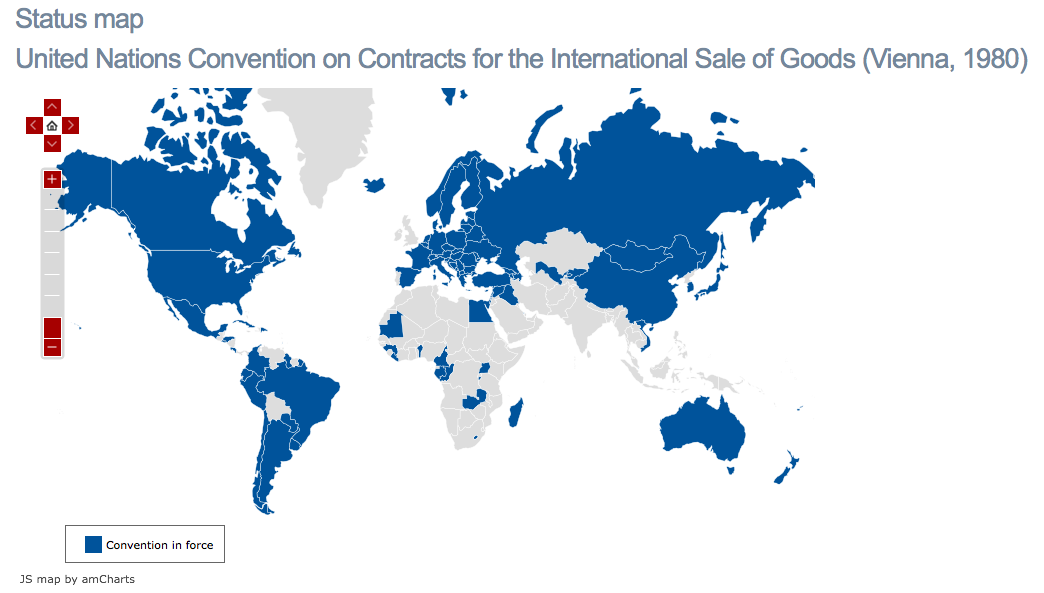 Konwencja Narodów Zjednoczonych o umowach międzynarodowej sprzedaży towarów, sporządzona w Wiedniu dnia 11 kwietnia 1980 r. (Dz. U. z 1997 r. Nr 45, poz. 286 z późn. zm.).
Zakres zastosowania konwencji
konwencja ma zastosowanie do umów sprzedaży towarów między stronami mającymi siedziby handlowe w różnych państwach:

(a) jeżeli państwa te są Umawiającymi się Państwami lub
(b) jeżeli normy międzynarodowego prawa prywatnego wskazują na ustawodawstwo Umawiającego się Państwa, jako prawo właściwe.


ALE: 	Strony mogą wyłączyć zastosowanie konwencji albo, z zastrzeżeniem 	artykułu 12, uchylić bądź zmienić skutki któregokolwiek z jej postanowień.
siedziba
Przez siedzibę należy rozumieć stałe miejsce prowadzenia interesów. 
jeżeli strona posiada więcej niż jedną siedzibę handlową, za siedzibę handlową uważa się tę, która ma najściślejszy związek z umową i z jej wykonaniem, ze względu na okoliczności znane stronom lub rozważane przez nie w jakimkolwiek czasie przed zawarciem lub w chwili zawarcia umowy;
jeżeli strona nie posiada siedziby handlowej, przyjmuje się miejsce jej stałego zamieszkania.
Przedmiotowy zakres zastosowania konwencji
Umowa sprzedaży towarów
Umowy na dostawę towarów przewidzianych do wykonania lub wyprodukowania będą uważane za umowy sprzedaży, jeśli strona zamawiająca towary nie przyjmie na siebie obowiązku dostawy istotnej części materiałów niezbędnych do takiego wykonania lub produkcji.
konwencji nie stosuje się do sprzedaży:
(a) towarów zakupionych do użytku osobistego, rodzinnego lub do użytku w gospodarstwie domowym, jeśli sprzedający, w jakimkolwiek czasie przed zawarciem umowy lub w chwili jej zawarcia, nie wiedział i nie powinien był wiedzieć, że towary zostały zakupione do użytku w jakimkolwiek z tych celów;
(b) na licytacji;
(c) w drodze egzekucji lub w inny sposób przez organy wymiaru sprawiedliwości;
(d) udziałów, akcji, tytułów inwestycyjnych, papierów wartościowych lub pieniędzy;
(e) okrętów, statków, poduszkowców i statków powietrznych;
(f) energii elektrycznej.
konwencja nie będzie miała zastosowania do umów, w których przeważająca część zobowiązań strony dostarczającej towary polega na zapewnieniu siły roboczej lub świadczeniu innych usług (np. montaż, magazynowanie, przewóz, konserwacja etc)
Zakres regulacji konwencyjnej
Płaszczyzna obligacyjna - konwencja reguluje jedynie zawarcie umowy sprzedaży oraz prawa i obowiązki sprzedającego i kupującego, wynikające z takiej umowy.
Co do zasady konwencja nie reguluje: 
ważności umowy ani żadnego z jej postanowień lub jakichkolwiek zwyczajów,
skutków, jakie może mieć umowa w odniesieniu do własności sprzedanych towarów.
odpowiedzialności sprzedającego za śmierć lub utratę zdrowia jakiejkolwiek osoby, spowodowaną przez towary.
Zawarcie umowy - oferta
Szczegółowa regulacja trybu ofertowego
Oferta to propozycja zawarcia umowy skierowana do jednej lub wielu określonych osób, która jest wystarczająco precyzyjna i wskazuje, że oferent umowy, w razie jej przyjęcia, ma zamiar być nią związany.
Propozycja jest wystarczająco precyzyjna, jeżeli wskazuje towary oraz w sposób wyraźny lub dorozumiany określa lub pozwala ustalić ich ilość i cenę.
Propozycję skierowaną do osób nie określonych uważa się jedynie za zaproszenie do składania oferty, chyba że osoba składająca taką propozycję jednoznacznie oświadczyła inaczej.
Cofnięcie i odwołanie oferty
Oferta, nawet jeżeli jest to oferta nieodwołalna, może być wycofana, jeżeli oświadczenie o wycofaniu dotarło do adresata wcześniej lub w tym samym czasie co oferta.

Oferta może być odwołana przed zawarciem umowy, jeżeli odwołanie dotarło do adresata przed wysłaniem przez niego oświadczenia o przyjęciu oferty., za wyjątkiem przypadku, gdy:
określono termin do jej przyjęcia lub w inny sposób wskazano, że jest nieodwołalna, albo
adresat mógł rozsądnie uważać ofertę za nieodwołalną i działał zgodnie z tym przekonaniem.
Reakcje oblata
Odrzucenie oferty  wygaśnięcie oferty
Przyjęcie zmieniające – gdy zaproponowane przez oblata zmiany nie modyfikują treści oferty w sposób istotny
Oferent może się sprzeciwić – niezwłocznie
Kontroferta – odpowiedź na ofertę zawierająca istotne zmiany
Dodatkowe lub odmienne warunki, dotyczące między innymi ceny, płatności, jakości i ilości towarów, miejsca i czasu dostawy, zakresu odpowiedzialności jednej ze stron względem drugiej lub sposobu rozstrzygania sporów, uważa się za zmieniające w sposób zasadniczy warunki oferty.
Milczenie – samo w sobie nie rodzi skutków prawnych; 
Przyjęcie oferty może być wycofane, jeżeli wycofanie dojdzie do oferenta przed lub w tym samym czasie, w którym to przyjęcie stałoby się skuteczne.
Moment zawarcia umowy
Umowa jest zawarta z chwilą, gdy przyjęcie oferty stanie się skuteczne zgodnie z postanowieniami niniejszej konwencji.

Oferta, oświadczenie o jej przyjęciu lub jakiekolwiek inne ujawnienie zamiaru "dochodzi" do adresata, jeżeli złożone zostało w formie ustnej lub dostarczone samemu adresatowi w jakikolwiek inny sposób do jego siedziby handlowej lub na jego adres pocztowy, a jeżeli nie posiada on siedziby handlowej lub adresu pocztowego - do miejsca jego stałego zamieszkania
Zwyczaje i praktyki handlowe
Strony są związane wszelkimi zwyczajami, które uzgodniły, oraz ustaloną między nimi praktyką (ujęcie subiektywne zwyczaju)
Przy braku odmiennego porozumienia stron uważa się, że strony przyjmują w sposób dorozumiany stosowanie do ich umowy lub do sposobu jej zawarcia zwyczajów, które znały lub powinny były znać i które są w handlu międzynarodowym ogólnie znane i powszechnie stosowane przez strony do umów tego rodzaju w danej dziedzinie handlu (ujęcie obiektywne zwyczaju)
Obowiązki sprzedającego
Sprzedający jest obowiązany: 
dostarczyć towary, 
przekazać wszelkie dokumenty ich dotyczące oraz 
przenieść prawo własności towarów, zgodnie z umową i niniejszą konwencją.
Art. 31-34 dot. dostarczenia towarów
Niezgodność towaru z umową
Sprzedający powinien dostarczyć towary według ilości, jakości i w asortymencie przewidzianym w umowie oraz umieszczone lub zapakowane w sposób przewidziany w umowie.
(2) Jeżeli strony nie uzgodniły inaczej, towary są zgodne z umową tylko wówczas, gdy:
(a) nadają się do użytku w takich celach, w jakich zwykle służą towary tego samego rodzaju,
(b) nadają się do specjalnych celów, podanych wyraźnie lub w sposób dorozumiany do wiadomości sprzedającego w chwili zawarcia umowy, z wyjątkiem przypadków, gdy z okoliczności wynika, że kupujący nie polegał lub że byłoby z jego strony nierozsądne polegać na kompetencji i ocenie sprzedającego,
(c) posiadają cechy towarów, które sprzedający przedstawił kupującemu jako próbki lub wzory,
(d) są umieszczone lub opakowane w sposób zwyczajowo przyjęty dla tego rodzaju towarów lub gdy taki zwyczajowo przyjęty sposób nie istnieje, w sposób pozwalający na odpowiednie ich utrzymanie i zabezpieczenie.
(3) Sprzedający nie odpowiada na podstawie punktów (a) do (d) ustępu poprzedniego za brak zgodności towarów, o którym kupujący wiedział lub nie mógł nie wiedzieć w chwili zawarcia umowy.
Obowiązki kupującego
Kupujący obowiązany jest:
 zapłacić cenę za towary i 
przyjąć dostawę, zgodnie z umową i niniejszą konwencją.
Obowiązek zbadania towarów
Art.. 38: (1) Kupujący powinien dokonać kontroli towarów lub spowodować dokonanie kontroli w najkrótszym, praktycznie możliwym w danych okolicznościach, terminie.
(2) Jeżeli umowa przewiduje przewóz towarów, kontrola może być dokonana w terminie późniejszym, po dostarczeniu towarów na miejsce przeznaczenia.
(3) Jeżeli towary są skierowane w tranzycie do innego miejsca lub odesłane dalej przez kupującego, który nie miał rozsądnej możliwości ich zbadania, a w chwili zawarcia umowy sprzedający wiedział lub powinien był wiedzieć o możliwości takiego skierowania lub odesłania, kontrola może być dokonana w terminie późniejszym, po dostarczeniu towarów na nowe miejsce przeznaczenia.
Art.. 39 (1) Kupujący traci prawo do powoływania się na brak zgodności towarów, jeżeli nie zawiadomi sprzedającego o charakterze występujących niezgodności w rozsądnym terminie od chwili, w której niezgodności te zostały przez niego wykryte lub powinny były zostać wykryte.
(2) W każdym przypadku kupujący traci prawo do powoływania się na brak zgodności towarów, jeżeli nie zawiadomi o nim sprzedającego najpóźniej w ciągu dwóch lat od daty, w której towary zostały rzeczywiście wydane kupującemu, chyba że termin ten jest niezgodny z umownym okresem gwarancji.
Konsekwencje naruszenia zobowiązania
Gdy jedna ze stron umowy naruszy warunki zobowiązania, druga strona może korzystać z następujących środków ochronnych:
Żądanie wykonania zobowiązania (art. 62 i 46 ust. 1 i 2)
Żądanie obniżenia ceny
Żądanie zapłaty odsetek
Odstąpienie od umowy
Żądanie wypłaty odszkodowania
Obniżenie ceny
W razie braku zgodności towarów z umową, bez względu na to, czy cena została już zapłacona, czy nie, kupujący może obniżyć cenę proporcjonalnie do różnicy między wartością rzeczywiście dostarczonych towarów w chwili dostawy a wartością, jaką miałyby w tej chwili towary odpowiadające umowie. Jeżeli jednak sprzedający naprawi wszelkie nieprawidłowości w wykonaniu swoich obowiązków, zgodnie z artykułem 37 lub artykułem 48, lub jeżeli kupujący odmawia przyjęcia wykonania przez sprzedającego, zgodnie z tymi artykułami, kupujący nie może obniżyć ceny.
odsetki
Art. 78
Jeżeli strona nie dokona zapłaty ceny lub innej należności, druga strona ma prawo do odsetek od zaległej sumy, niezależnie od żądania odszkodowania należnego na podstawie artykułu 74.
Odstąpienie od umowy przez kupującego
Kupujący może oświadczyć o odstąpieniu od umowy:
(a) jeżeli niewykonanie przez sprzedającego któregokolwiek z jego obowiązków wynikających z umowy lub niniejszej konwencji stanowi istotne naruszenie umowy, lub
(b) w przypadku braku dostawy, jeżeli sprzedający nie dostarczył towarów w dodatkowym terminie wyznaczonym przez kupującego zgodnie z ustępem (1) artykułu 47 lub jeżeli sprzedający oświadczył, że nie dostarczy towarów w wyznaczonym w ten sposób terminie.
Jeżeli jednak sprzedający dostarczył towary, kupujący traci prawo do oświadczenia o odstąpieniu od umowy, chyba że uczynił to:
(a) w razie opóźnienia dostawy, w rozsądnym terminie od chwili, gdy dowiedział się o dokonaniu dostawy;
(b) w razie innego naruszenia umowy niż opóźniona dostawa, w rozsądnym terminie:
(i) od chwili, gdy dowiedział się lub powinien był się dowiedzieć o tym naruszeniu,
(ii) po upływie jakiegokolwiek dodatkowego terminu wyznaczonego przez kupującego zgodnie z ustępem (1) artykułu 47 lub po oświadczeniu przez sprzedającego, że nie wykona swoich obowiązków w tym dodatkowym terminie, albo
(iii) po upływie dodatkowego terminu wskazanego przez sprzedającego zgodnie z ustępem (2) artykułu 48 lub po oświadczeniu przez kupującego, że nie przyjmie on wykonania.
Odstąpienie od umowy przez sprzedającego
Sprzedający może oświadczyć o odstąpieniu od umowy, jeżeli
(a) niewykonanie przez kupującego któregokolwiek z jego obowiązków wynikających z umowy lub niniejszej konwencji stanowi istotne naruszenie umowy, lub
(b) w dodatkowym terminie wyznaczonym przez sprzedającego, zgodnie z ustępem (1) artykułu 63, kupujący nie wykonuje swego obowiązku zapłaty ceny lub nie odbiera towarów albo jeżeli oświadcza, że nie uczyni tego w wyznaczonym w ten sposób terminie.
Jeżeli jednak kupujący zapłacił cenę, sprzedający traci prawo do oświadczenia o odstąpieniu od umowy, o ile nie uczynił tego:
(a) w razie spóźnionego wykonania przez kupującego, zanim sprzedający dowiedział się, że nastąpiło wykonanie, lub
(b) w razie innego naruszenia niż spóźnione wykonanie przez kupującego, w rozsądnym terminie:
od chwili, gdy sprzedający dowiedział się lub powinien był dowiedzieć się o tym naruszeniu, lub
po upływie dodatkowego terminu wyznaczonego przez sprzedającego, zgodnie z ustępem (1) artykułu 63, lub po oświadczeniu przez kupującego, że nie wykona on swoich zobowiązań w tym dodatkowym terminie.
Istotne naruszenie umowy
Naruszenie umowy przez jedną ze stron uważa się za istotne, jeżeli powoduje dla drugiej strony taki uszczerbek, który w sposób zasadniczy pozbawia tę stronę tego, czego zgodnie z umową miała prawo oczekiwać, chyba że strona naruszająca umowę nie przewidywała takiego skutku i osoba rozsądna tego samego rodzaju i w tych samych okolicznościach nie przewidziałaby takiego skutku.
Skutek odstąpienia
Odstąpienie od umowy zwalnia obie strony z ich zobowiązań wynikających z umowy, z zastrzeżeniem ewentualnie należnego odszkodowania. Odstąpienie nie ma wpływu na postanowienia umowy dotyczące rozstrzygania sporów lub na prawa i obowiązki stron będące następstwem odstąpienia od umowy.
Strona, która wykonała umowę w całości lub w części, może żądać od drugiej strony zwrotu tego, co dostarczyła lub zapłaciła na podstawie umowy. Jeżeli obie strony obowiązane są do zwrotu, powinny to uczynić równocześnie.
odszkodowanie
Tylko forma pieniężna
Zasada pełnego odszkodowania (strata + utracone korzyści – art. 74)
Odpowiedzialność tylko za tzw. szkodę przewidywalną - Odszkodowanie takie nie może przewyższać straty, którą strona naruszająca przewidywała lub powinna była przewidywać w chwili zawarcia umowy, w świetle okoliczności, które znała lub powinna była znać, jako możliwy rezultat naruszenia umowy.
Wyłączenie odpowiedzialności odszkodowawczej
Strona nie ponosi odpowiedzialności za niewykonanie któregoś ze swych obowiązków, jeżeli udowodni, że niewykonanie to nastąpiło z powodu przeszkody od niej niezależnej i że nie można było od niej rozsądnie oczekiwać wzięcia pod uwagę tej przeszkody w chwili zawarcia umowy lub uniknięcia bądź przezwyciężenia przeszkody lub jej następstw.
(2) Jeżeli niewykonanie przez stronę nastąpiło z powodu niewykonania zobowiązań przez osobę trzecią, którą strona zaangażowała do wykonania całości lub części umowy, strona ta jest zwolniona od odpowiedzialności tylko wtedy, gdy:(a) jest ona zwolniona na podstawie ustępu poprzedniego, i
(b) zaangażowana osoba trzecia byłaby również zwolniona od odpowiedzialności, gdyby przepisy tamtego ustępu miały do niej zastosowanie.
(3) Zwolnienie od odpowiedzialności przewidziane w niniejszym artykule obowiązuje tylko w okresie trwania przeszkody.
(4) Strona nie wykonująca umowy powinna zawiadomić drugą stronę o przeszkodzie i oddziaływaniu przeszkody na jej zdolność do wykonania umowy. Jeżeli druga strona nie otrzymała zawiadomienia w rozsądnym terminie od chwili, gdy strona nie wykonująca umowy wiedziała lub powinna była wiedzieć o przeszkodzie, strona ta odpowiada za szkodę wynikłą z nieotrzymania przez drugą stronę takiego zawiadomienia.
Transfer ryzyka
Utrata lub uszkodzenie towarów po przejściu ryzyka na kupującego nie zwalnia go od obowiązku zapłaty ceny, chyba że utrata lub uszkodzenie wynikało z działania lub zaniechania sprzedającego
Jeżeli umowa sprzedaży przewiduje przewóz towarów i sprzedający nie jest zobowiązany do wydania ich w określonym miejscu, ryzyko przechodzi na kupującego z chwilą wydania towarów pierwszemu przewoźnikowi w celu przekazania kupującemu zgodnie z umową sprzedaży. Jeżeli sprzedający obowiązany jest do wydania towaru przewoźnikowi w określonym miejscu, ryzyko nie przechodzi na kupującego, zanim towary nie zostaną wydane przewoźnikowi w tym miejscu. Okoliczność, że sprzedający upoważniony jest do zachowania dokumentów umożliwiających rozporządzanie towarami, jest bez znaczenia dla przejścia ryzyka.
(2) Jednakże ryzyko nie przechodzi na kupującego zanim towary nie zostaną wyraźnie zidentyfikowane dla celów umowy przez opatrzenie ich znakiem wyróżniającym, za pomocą dokumentów przewozowych, przez zawiadomienie kupującego lub w inny sposób.
INCOTERMS
INCOTERMS 2010 
Stosowane w międzynarodowym obrocie handlowym wystandaryzowane wzorce umowy sprzedaży.
Rodzaj wzorca określa zakres obowiązków stron umowy i określa moment przejścia ryzyka przypadkowej utraty towarów stanowiących przedmiot umowy.